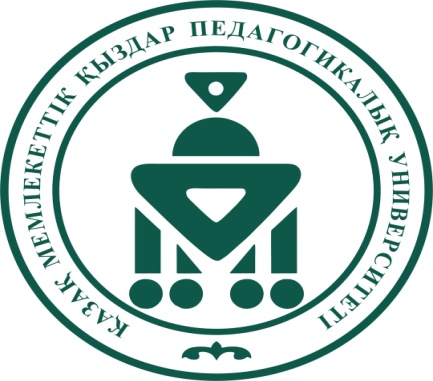 Казахский национальный женский педагогический университет
Программа двудипломного образования
2020 год
1
Зарубежные вузы-партнеры
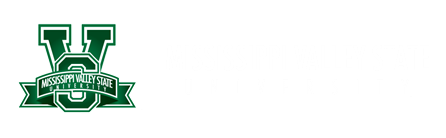 Mississippi Valley State University, 
             США
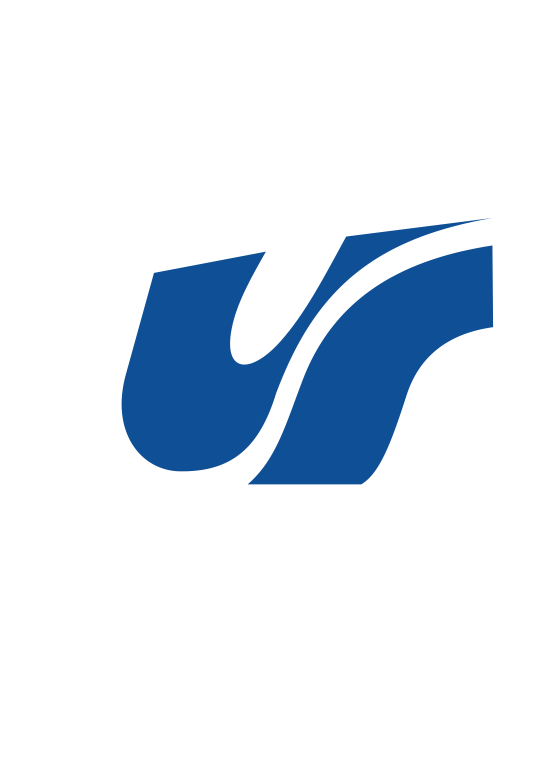 Силезский Университет, 
                   Польская Республика
Western International Collеge of London,                 
                            Великобритания
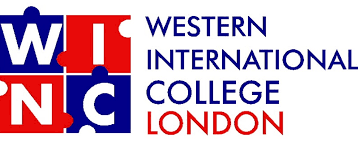 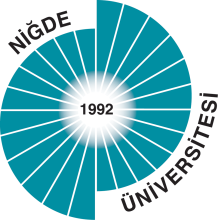 Nigde Omer Halisdemir University, 
 Турецкая Республика
Государственный университет Долины МиссисипиСША
Программы двудипломного образования:
Наши выпускники
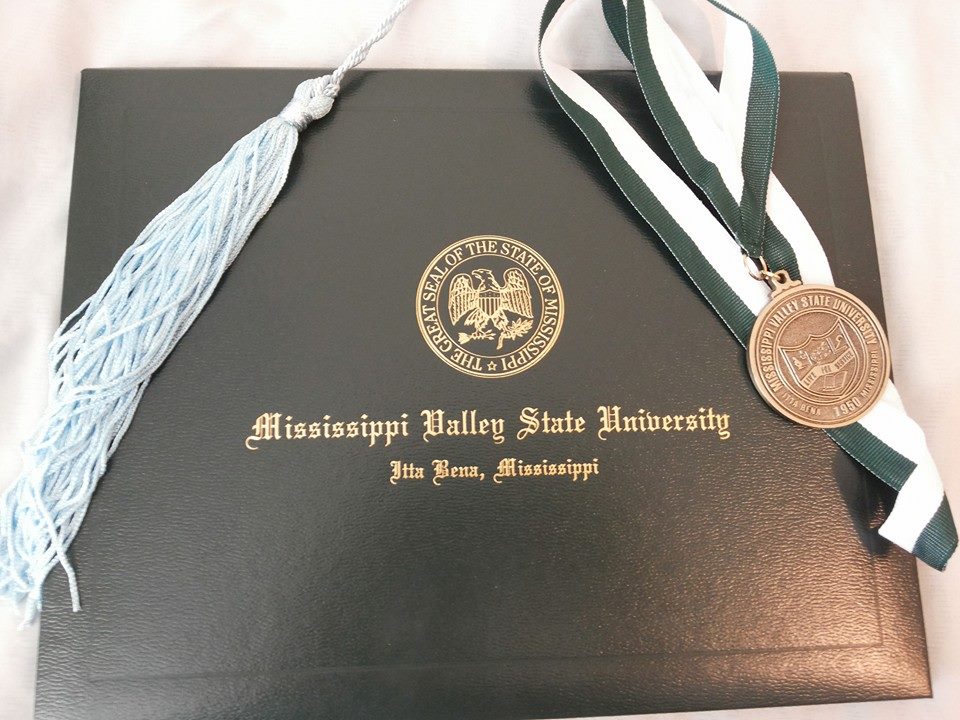 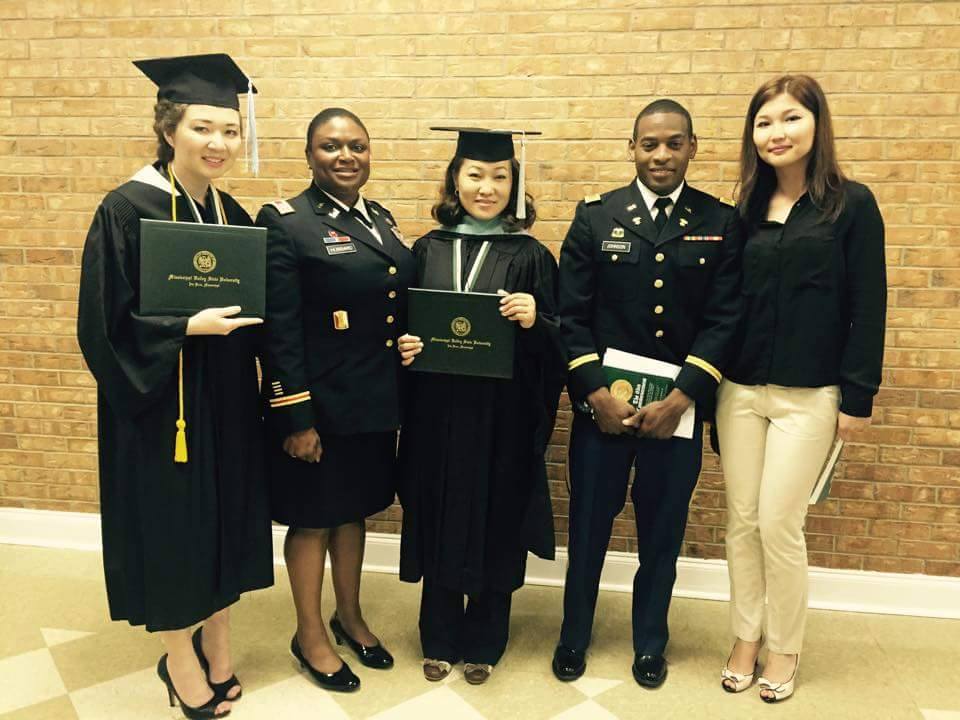 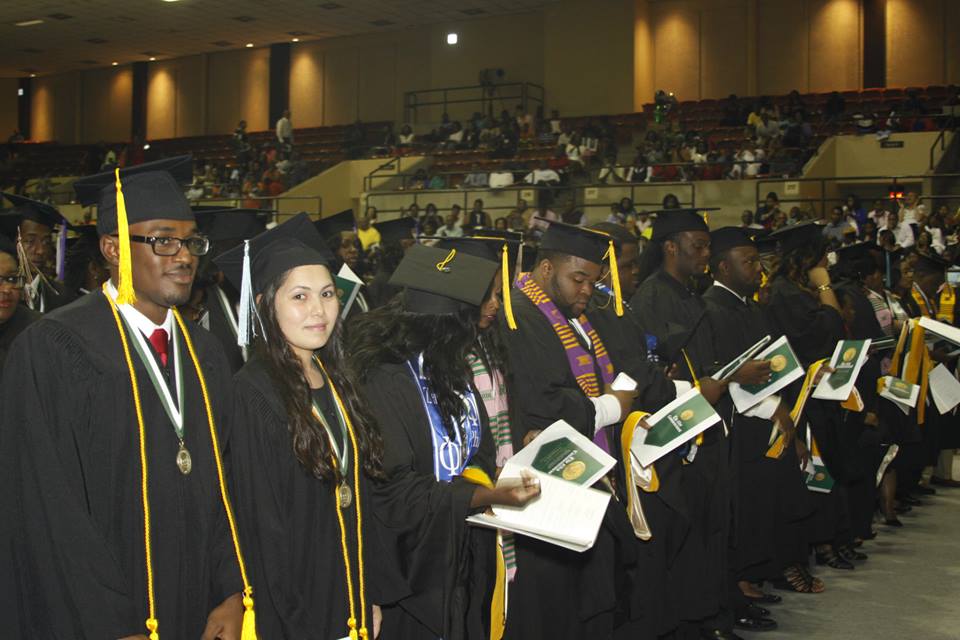 Western International Collеge Великобритания
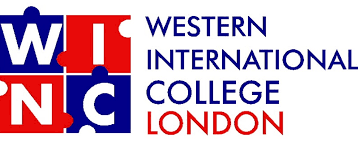 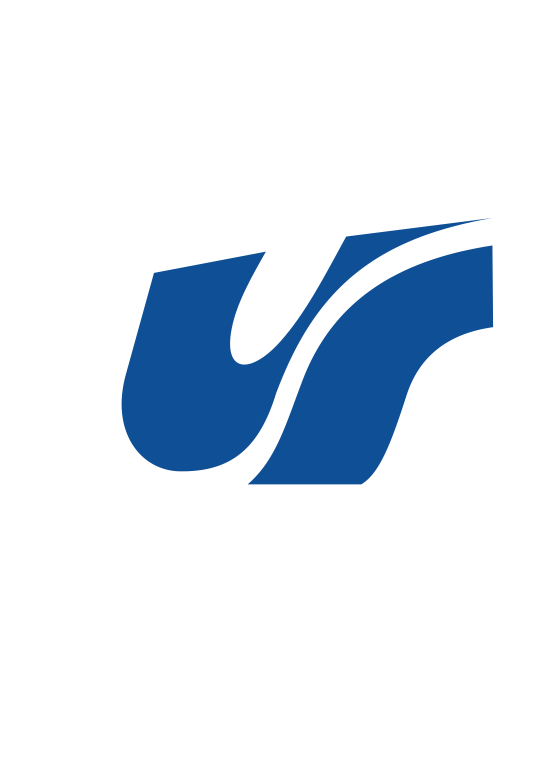 University of SilesiaПольская Республика
Послевузовское трудоустройство выпускников
Посольство Великобритании
Вузах Казахстана
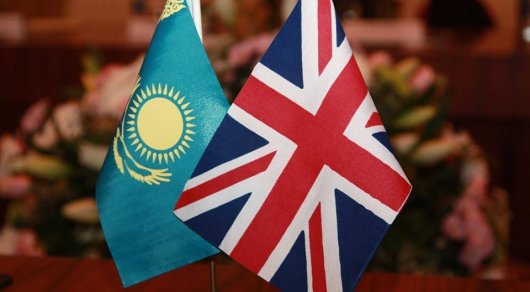 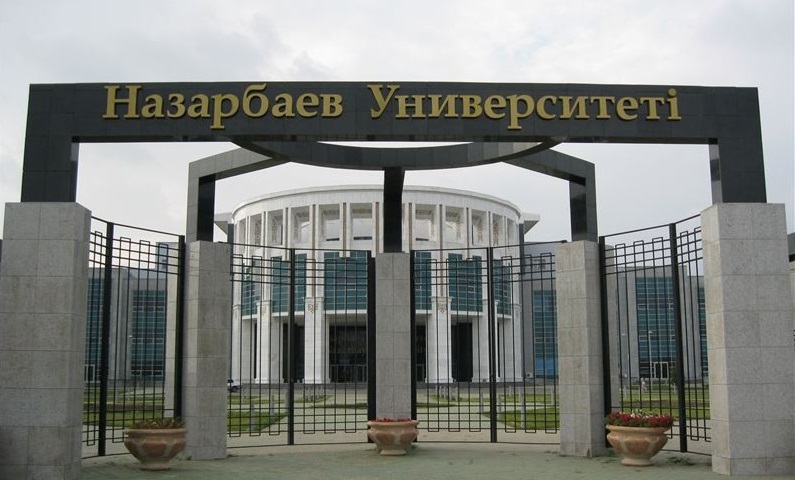 Курсы английского языка
Назарбаев Интеллектуальные школы
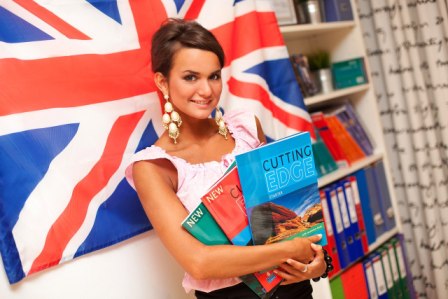 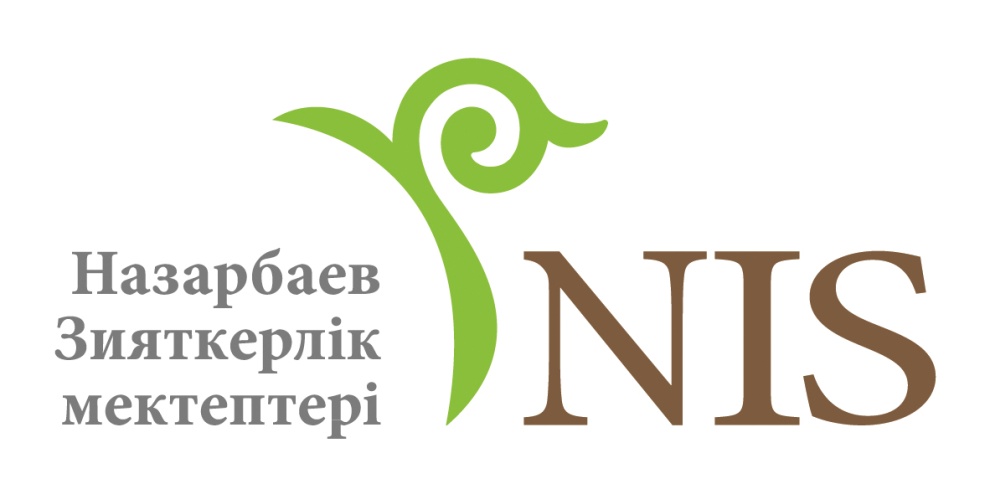 Послевузовское трудоустройство выпускников
МАГИСТРАНТЫ ЗАРУБЕЖНЫХ ВУЗОВ
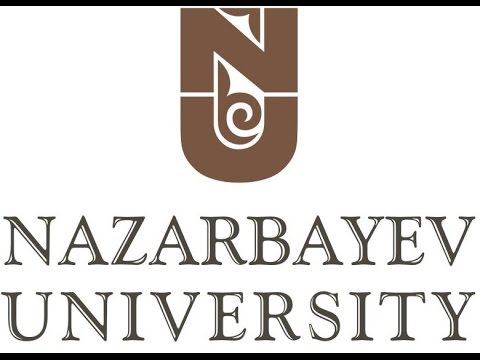 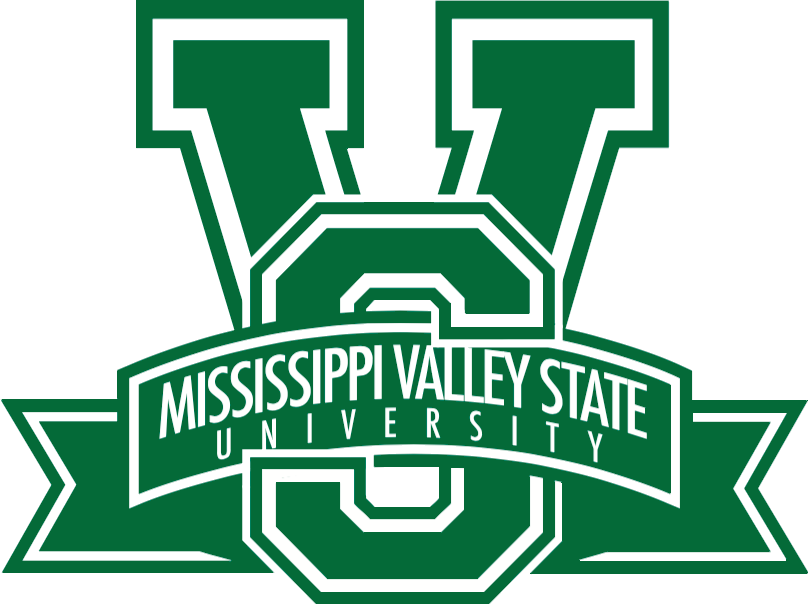 СОТРУДНИКИ МЕЖДУНАРОДНЫХ КОРПОРАЦИИ
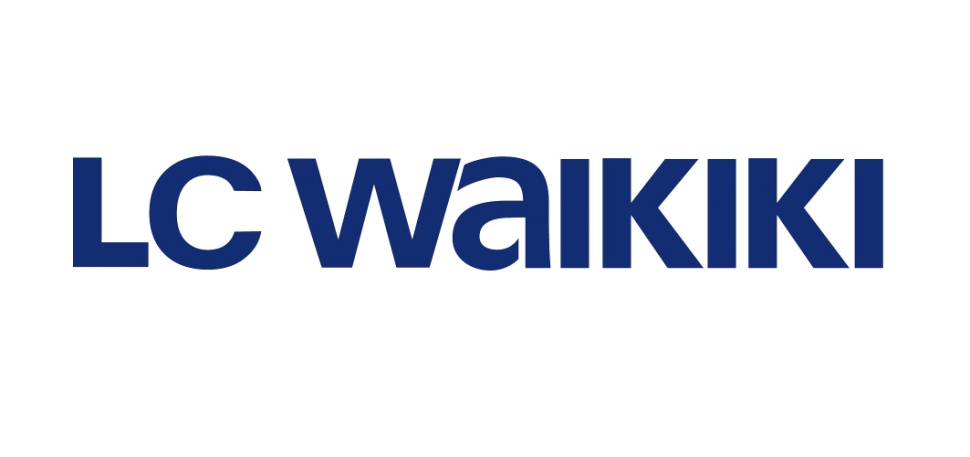 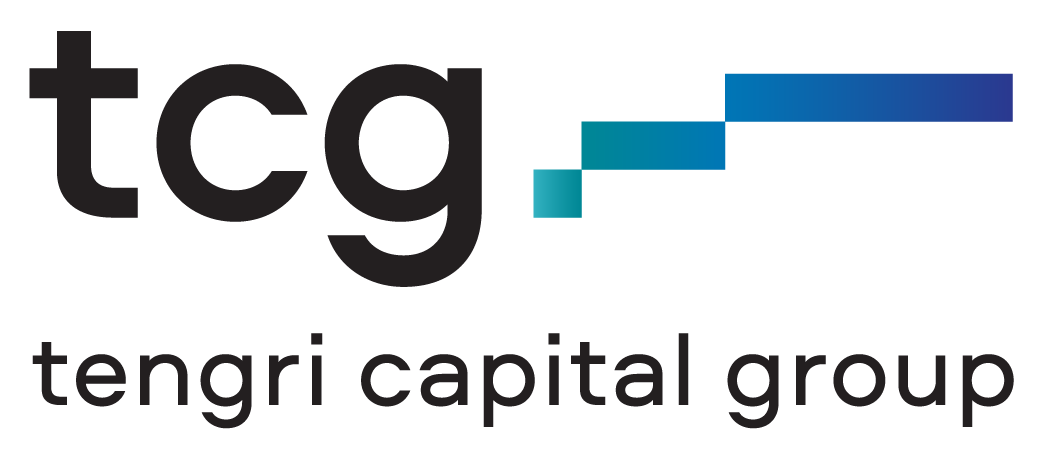 Получи два диплома и открой неограниченные возможности!
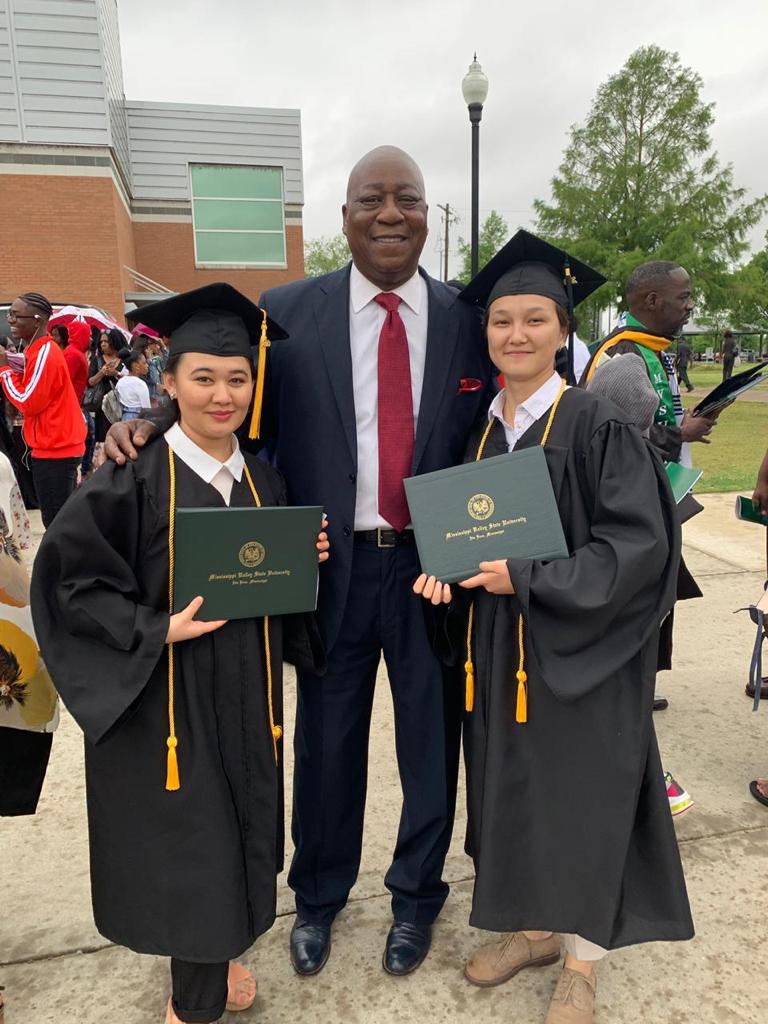 По всем вопросам обращайтесь в Отдел международного сотрудничества: 

Тел. +7 (727) 237 00 50
ГУК (Главный учебный корпус) – 128 кабинет

Email academicmobility@bk.ru 
Instagram intoff.qyzdaruniversity